LOGÍSTICA | NIVEL 4° MEDIO
MÓDULO 1
OPERACIONES DE ALMACENAMIENTO
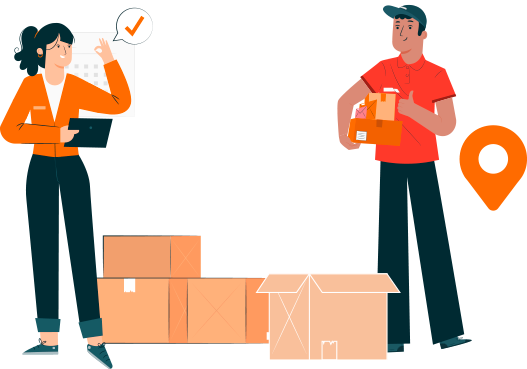 En estos documentos se utilizarán de manera inclusiva términos como: el estudiante, el docente, el compañero u otras palabras equivalentes y sus respectivos plurales, es decir, con ellas, se hace referencia tanto a hombres como a mujeres.
MÓDULO 1 | OPERACIONES DE ALMACENAMIENTO
REVISIÓN DE QUÉ MERCADERÍA NO CONTAR EN UNA TOMA DE INVENTARIO
ACTIVIDAD 8
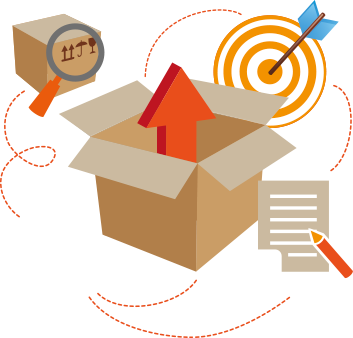 RECORDEMOS
¿QUÉ APRENDIMOS LA ACTIVIDAD ANTERIOR?
REGISTRO DE SALIDAS
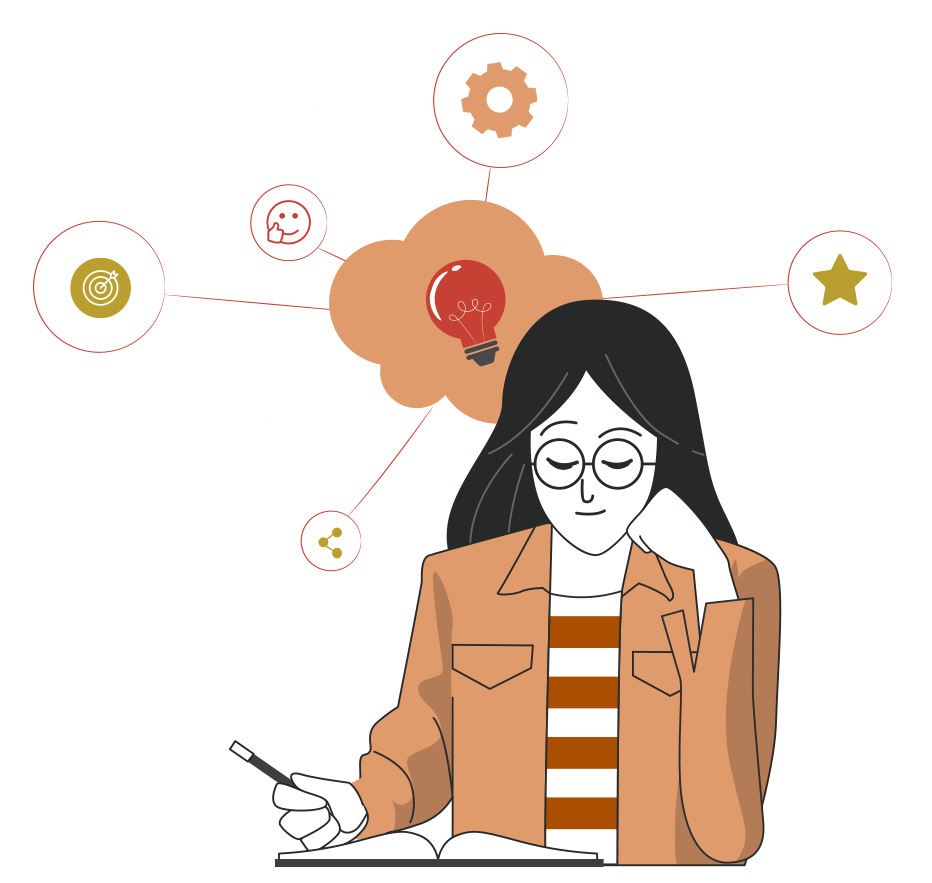 Revisamos el proceso Salida de Productos
1
Conocimos el proceso de Rotación y los tipos que existen:
FIFO – LIFO - FEFO
2
RECORDEMOS
¿QUÉ APRENDIMOS LA ACTIVIDAD ANTERIOR?
Para revisar los aprendizajes trabajados en la actividad anterior, te invitamos a reunirte en grupo y realizar algunos ejercicios prácticos.
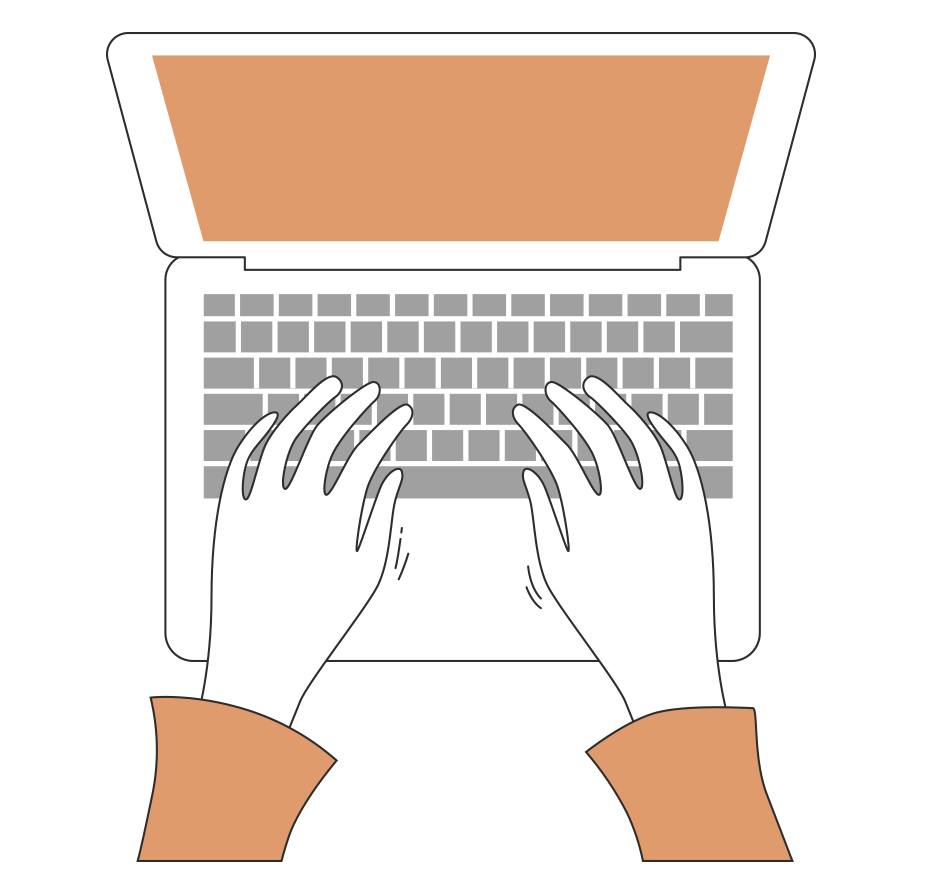 ¡Muy bien!
Te invitamos a profundizar revisando
la siguiente presentación.
8
¿CUÁL ES EL TEMA DE HOY?
MENÚ DE LA ACTIVIDAD
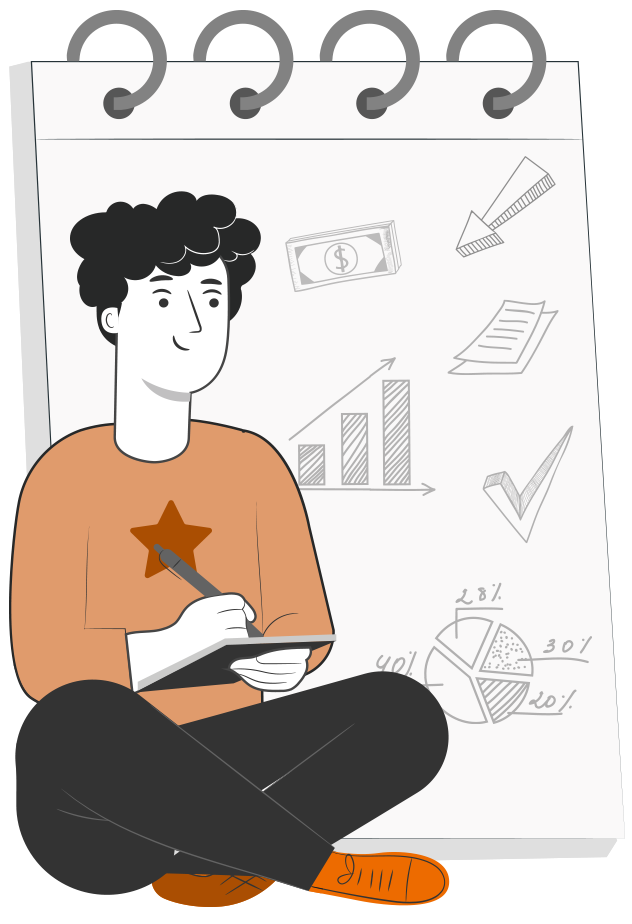 REVISIÓN DE QUÉ MERCADERÍA NO 
CONTAR EN UNA TOMA DE INVENTARIO
Al término de la actividad estarás en condiciones de:
Conocer el proceso de Toma de Inventario:
Explicar en qué consiste
Determinar para qué sirve
Explicar cómo ejecutarlo
Identificar los tipos de Toma de Inventario
1
TOMA DE INVENTARIO
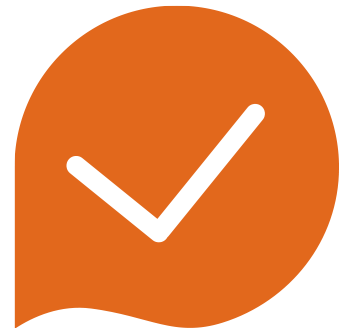 Tomar Inventario implica contar lo que hay físicamente en el Almacén y contrastarlo con lo que dicen los sistema de información (tarjetas de inventario, software) para realizar posteriormente ajustes en los sistemas de información y llevar sus registros a la realidad. Es importante, porque todos consultan los sistemas de información para saber cuánto hay (lo miran los vendedores al ofrecer, y el personal de abastecimiento para reponer).
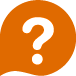 Cuadro preguntas
PASOS DE UNA TOMA DE INVENTARIO
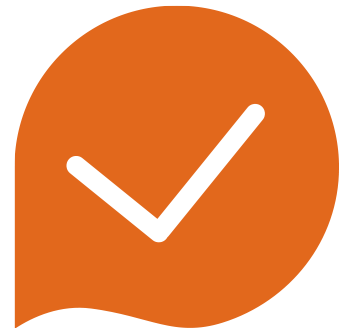 Definir una fecha que no afecte (o afecte lo menos posible) a la organización, dado que el Almacén estará “cerrado” (dedicado a Tomar Inventario. Informar esta fecha al resto de la organización.
Determinar cómo se tomará inventario (usualmente hay un proceso que ya existe y se repite) y qué recursos se necesitan: personas, equipos, etc.
Ordenar el almacén para el conteo.
Contar.
Comparar lo contado con lo que existe en los sistemas e investigar las diferencias (si son muchas, las principales).
Ajustar los sistemas de información para llevarlos a la realidad.
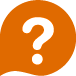 Cuadro preguntas
APLICACIÓN SUGERIDA
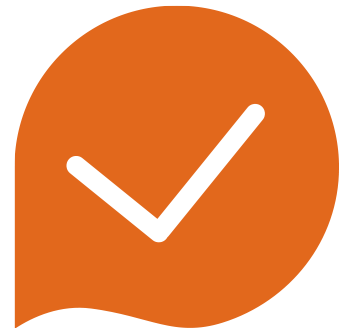 Dependiendo de las condiciones de cada establecimiento, se sugiere hacer que los estudiantes realicen una breve Toma de Inventario: en la biblioteca, en un taller, en la sala de clases, en el establecimiento general (contando algún producto en particular: los extintores, por ejemplo).
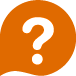 Cuadro preguntas
TIPOS DE TOMA DE INVENTARIO
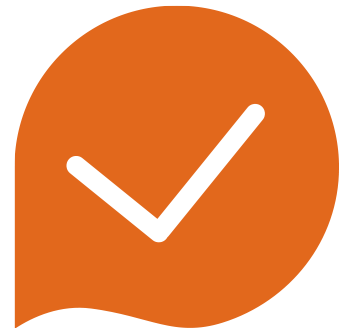 1.- Inventario General
Se cuenta la totalidad de las ubicaciones y los productos de una sola vez. Las grandes empresas suelen hacerlo una vez al año (muchas veces supervisadas por auditores internos y/o externos).
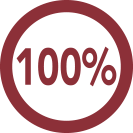 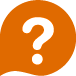 Cuadro preguntas
TIPOS DE TOMA DE INVENTARIO
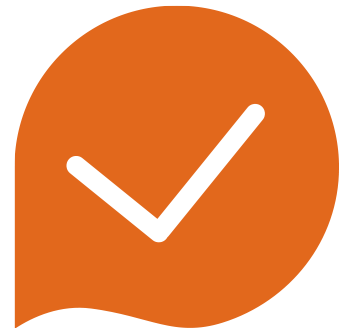 2.- Inventario Cíclico o Rotativo
Se divide la totalidad de las ubicaciones en partes que serán contadas de forma separada hasta completarlos todos: pueden ser almacenes (si hay varios), pasillos, u otros. Así, por ejemplo, si hay 4 almacenes, se puede contar uno cada fin de mes o cada 3 meses.
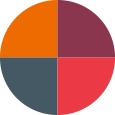 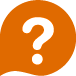 Cuadro preguntas
TIPOS DE TOMA DE INVENTARIO
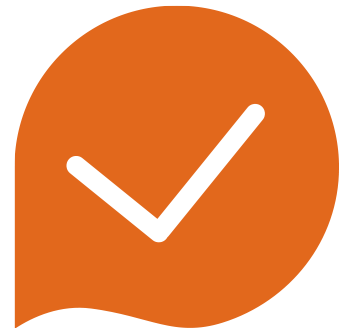 3.- Inventario Selectivo
Se escoge algunos productos para inventariar (de manera puntual o periódicamente):
Los productos de más venta
Los más caros

Aquellos que la ley obliga a tener controlados (por ejemplo: medicamentos psicotrópicos).
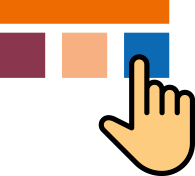 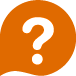 Cuadro preguntas
INVENTARIO SORPRESIVO
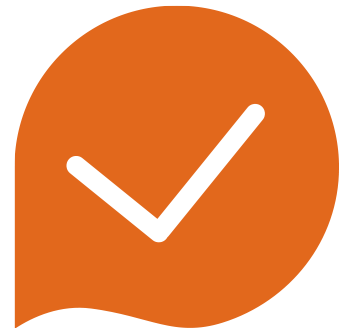 Como su nombre lo indica, se toma sin previo aviso:
Puede tratarse de una unidad auditora externa que realiza una Toma de Inventario a ciertos productos
Hay ciertos softwares de almacén que al iniciar cada jornada muestran unos pocos productos para contar y exigen el ingreso de las cantidades para que el almacén opere normalmente. El resultado de la comparación entre lo que debería haber y lo que se contó le llega a un Gerente
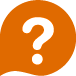 Cuadro preguntas
COMENTARIOS FINALES
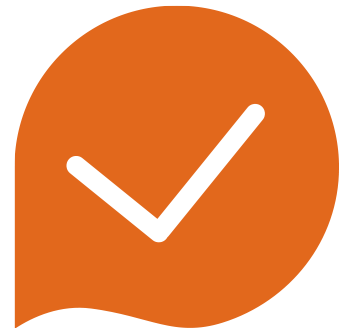 Estos tipos de inventarios no son excluyentes. Pueden combinarse entre sí, dependiendo de los objetivos buscados con cada uno.

Sugerencia: si en el futuro les corresponde hacerse cargo de un Almacén (asumir, por ejemplo como jefe o jefa de éste), es muy conveniente realizar al comienzo una Toma de Inventario.

Si, por ejemplo, asumen en mayo y se Toma Inventario a fin de año, TODAS las diferencias que aparezcan les pueden ser asignadas como SU responsabilidad (aunque vengan desde antes de asumir ustedes). Al Tomar Inventario y ajustar las existencias a la realidad cuando ustedes se incorporan, al siguiente inventario las diferencias serán solo del periodo de su gestión.
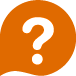 Cuadro preguntas
8
REVISEMOS
¿CUÁNTO APRENDIMOS?
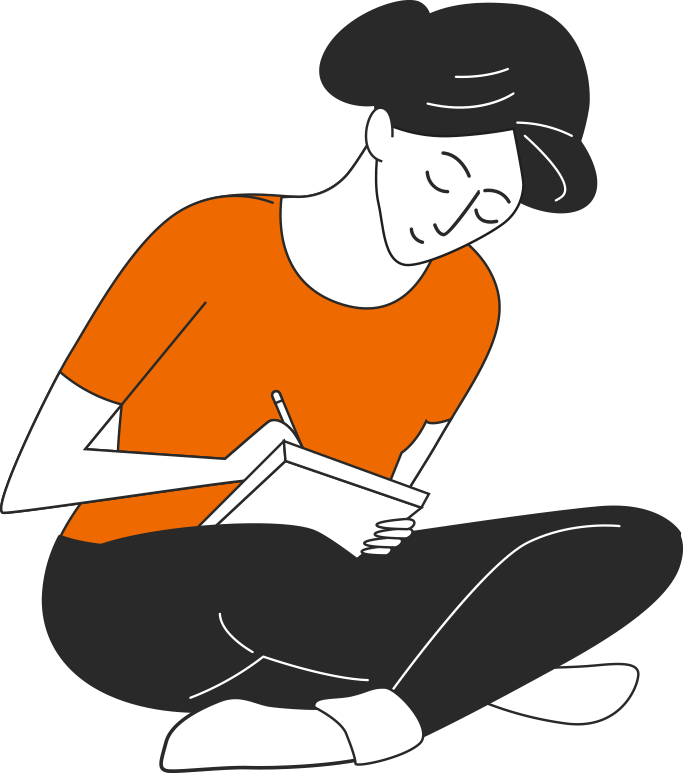 REVISIÓN DE QUÉ MERCADERÍA NO 
CONTAR EN UNA TOMA DE INVENTARIO
¡Ahora realizaremos una actividad que resume todo lo que hemos visto! ¡Atentos!
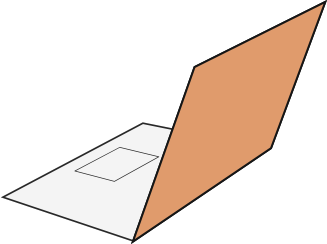 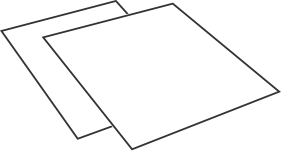 ¡AHORA REVISEMOS CUÁNTO APRENDIMOS!
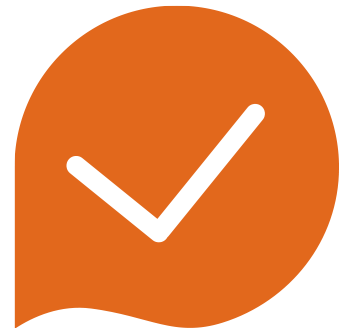 Ordena en la secuencia correcta los siguientes pasos de una Toma de Inventario:

Ordenar el almacén para el conteo
Ajustar los sistemas de información para llevarlos a la realidad
Definir una fecha que no afecte a la organización
Contar
Determinar cómo se tomará inventario y qué recursos se necesitan: personas, equipos, etc.
Comparar lo contado con lo que existe en los sistemas e investigar las diferencias
Respuesta: C - E - A - D - F - B
8
¡PRACTIQUEMOS!
ACTIVIDAD PRÁCTICA
REVISIÓN DE QUÉ MERCADERÍA NO 
CONTAR EN UNA TOMA DE INVENTARIO

Ahora realizaremos una Actividad Práctica. Utiliza el archivo Actividad 4_Qué Mercadería No Contar en una Toma de Inventario y sigue las instrucciones señaladas. 

¡¡Éxito!!
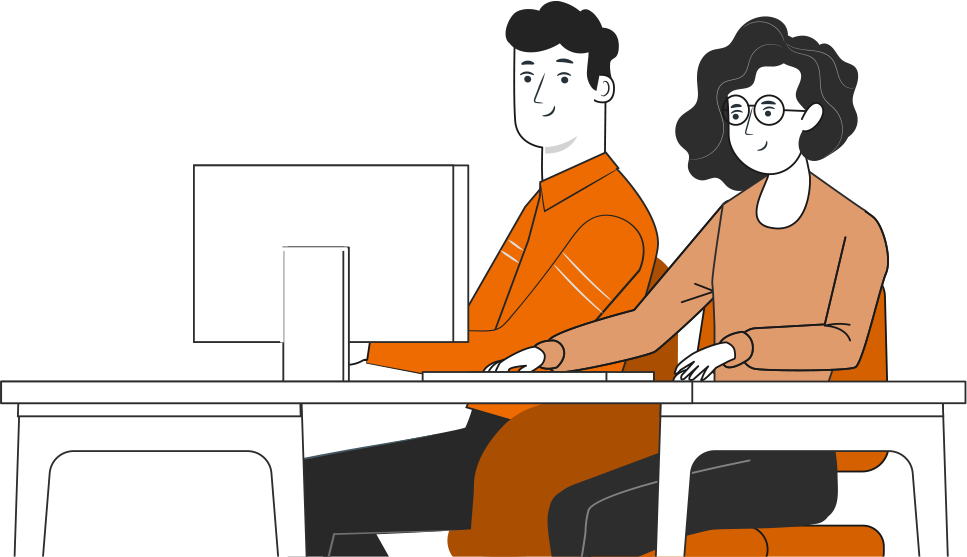 ° Medio | Presentación
ANTES DE COMENZAR A TRABAJAR
TOMA LAS SIGUIENTES PRECAUCIONES
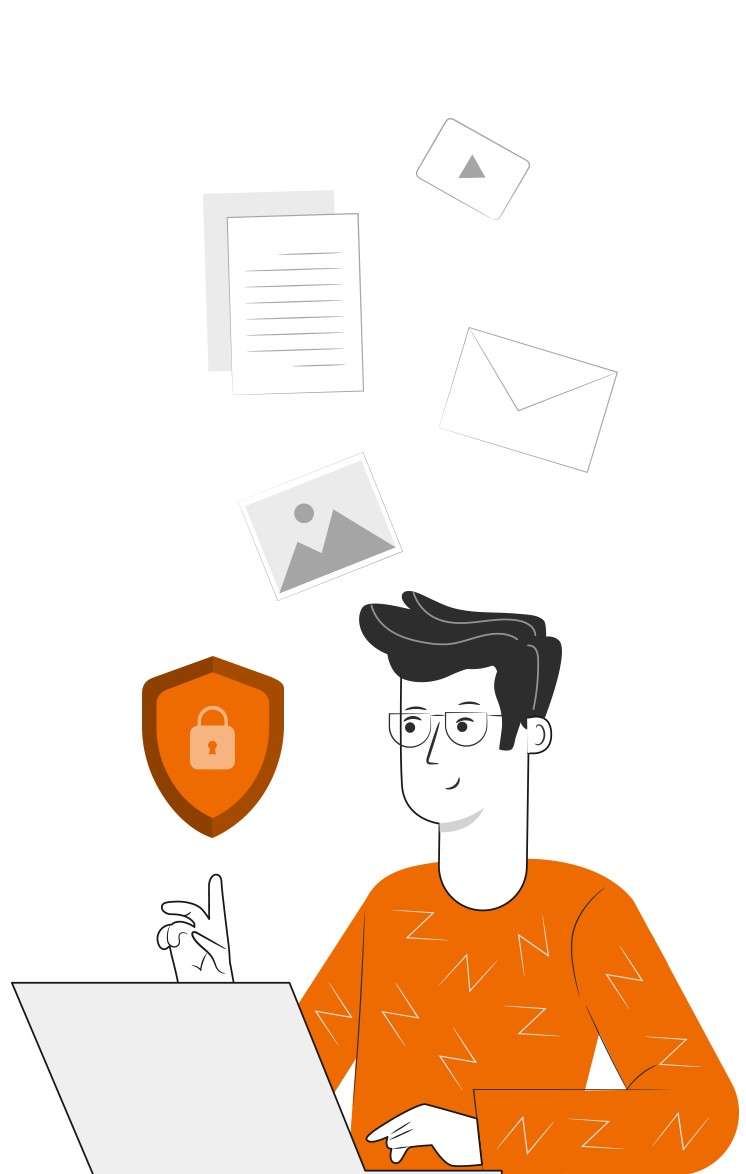 Usar EPP adecuados cuando corresponda.
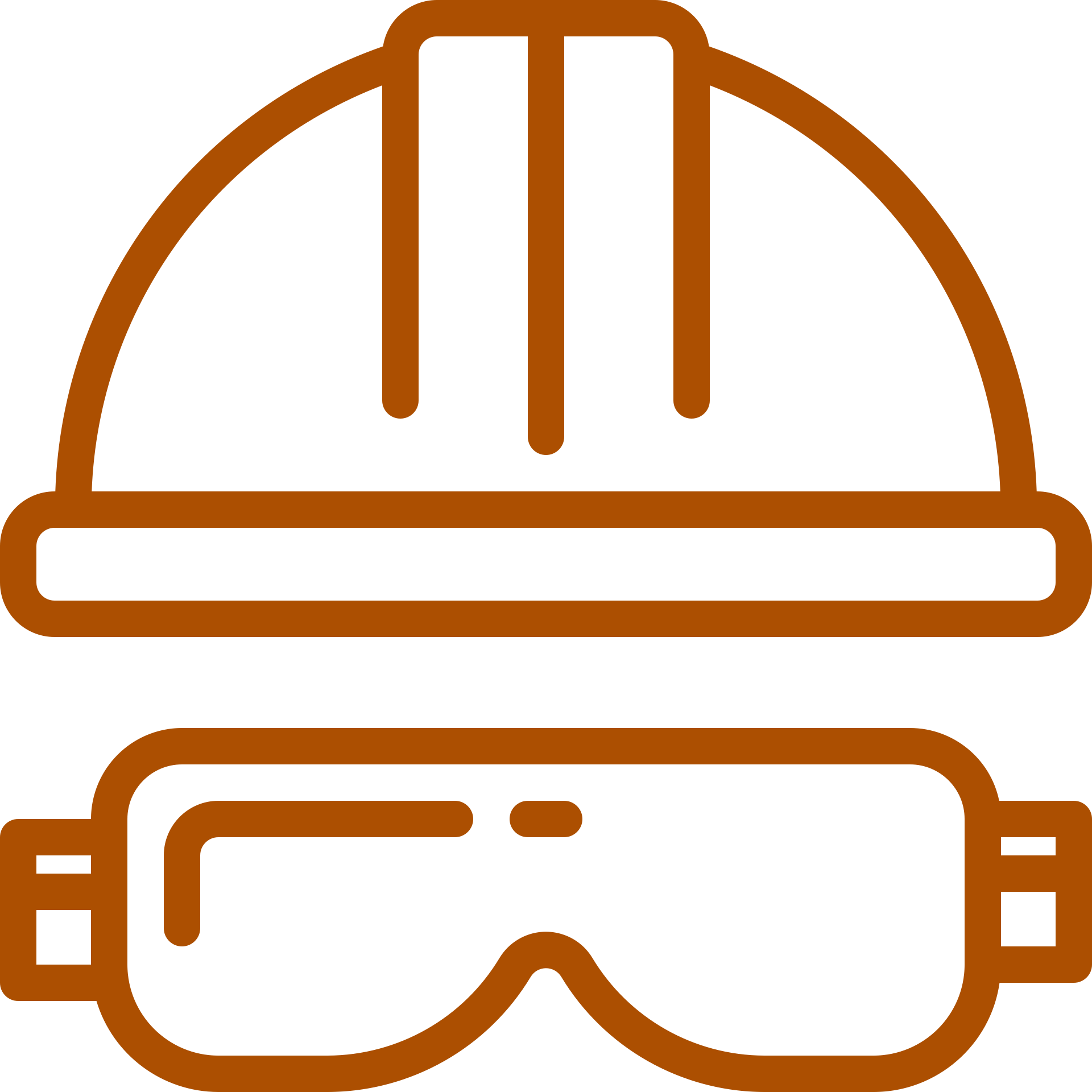 Utilizar cuidadosamente equipos, herramientas y artículos de escritorio.
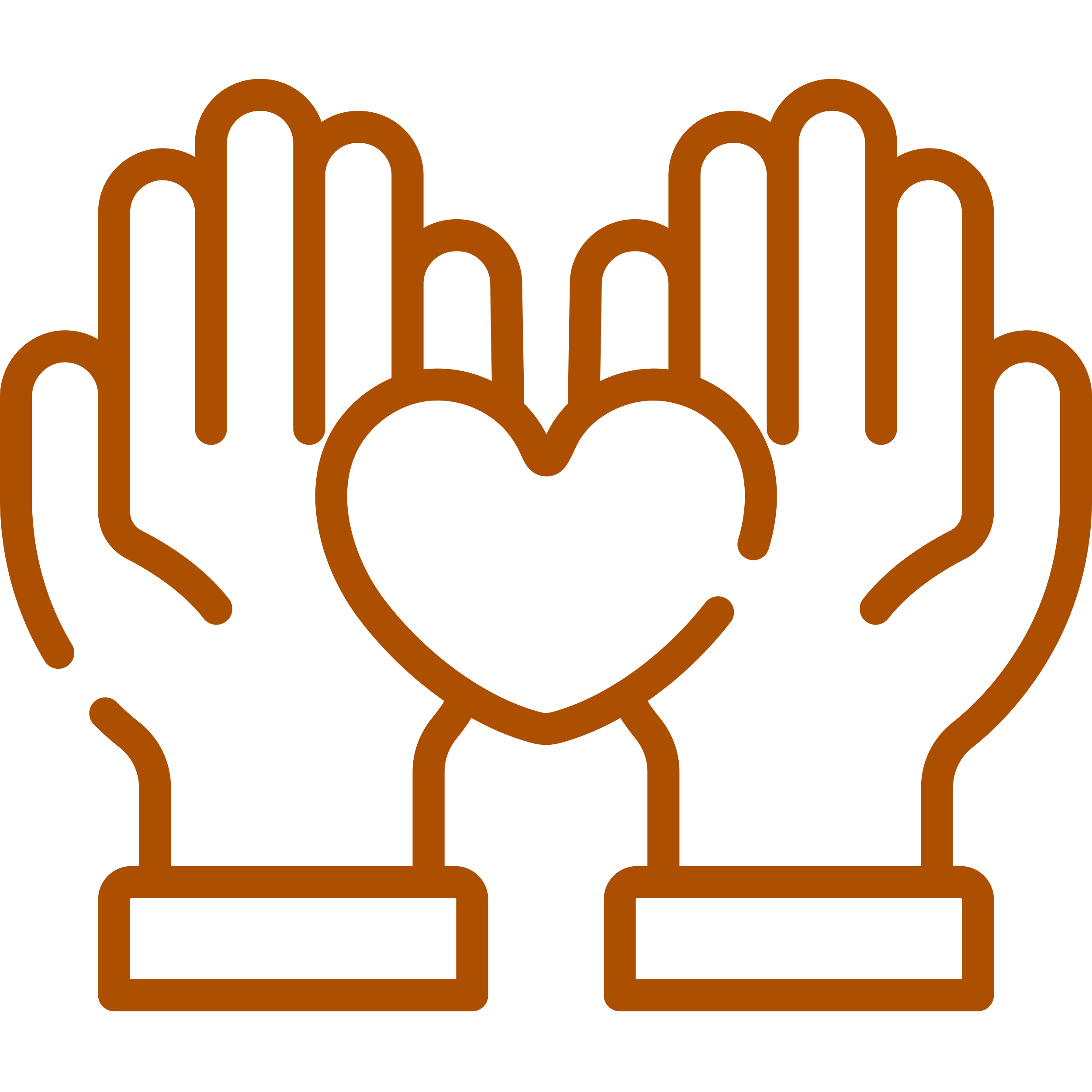 Intentar siempre dar lo mejor de ti, buscando ser eficiente al cumplir los objetivos.
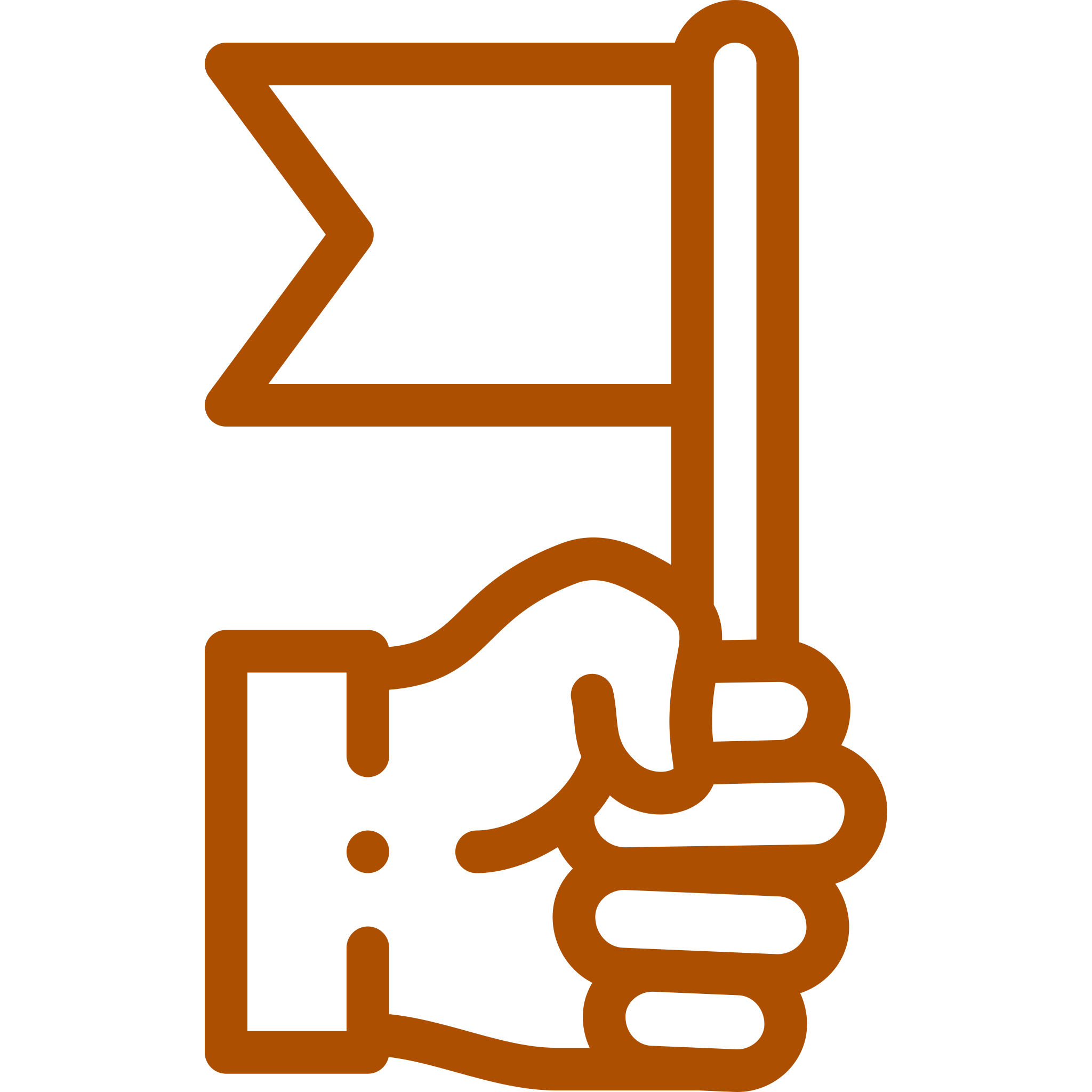 Trabajar en equipo, cuidando la integridad física y emocional de todos y todas.
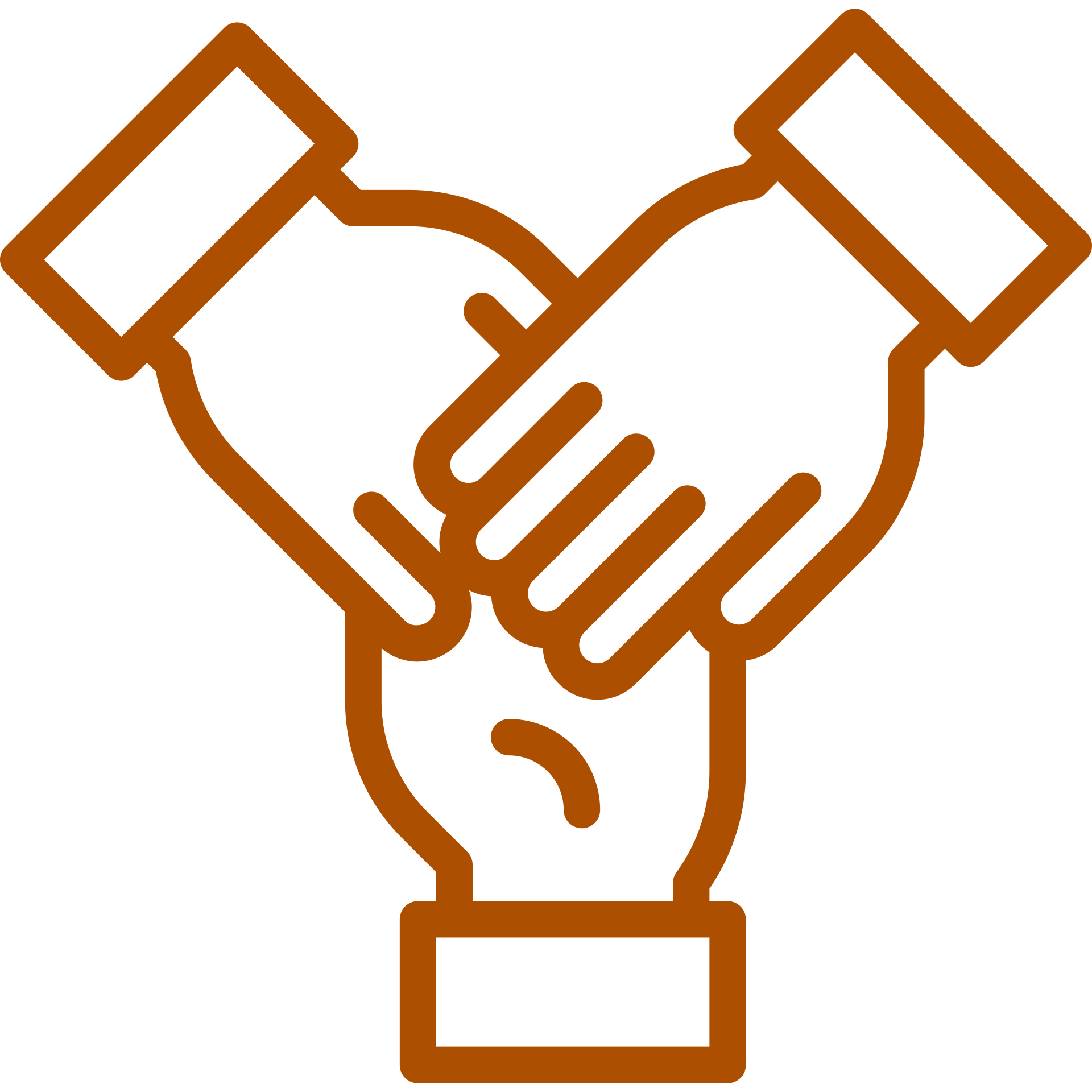 Al finalizar cada actividad, ordenar y limpiar el área de trabajo, reciclando al máximo los residuos.
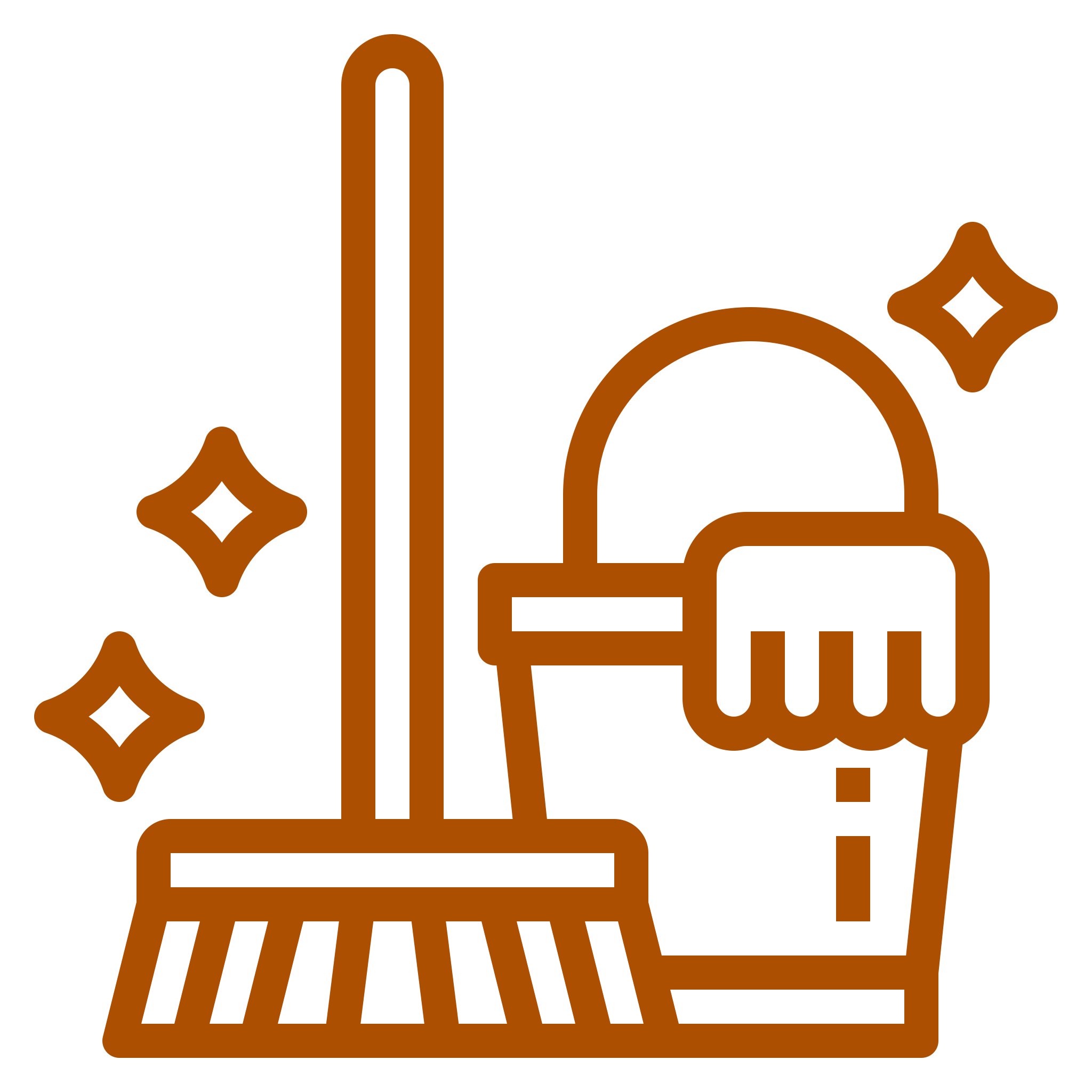 ANTES DE TERMINAR:
TICKET DE SALIDA
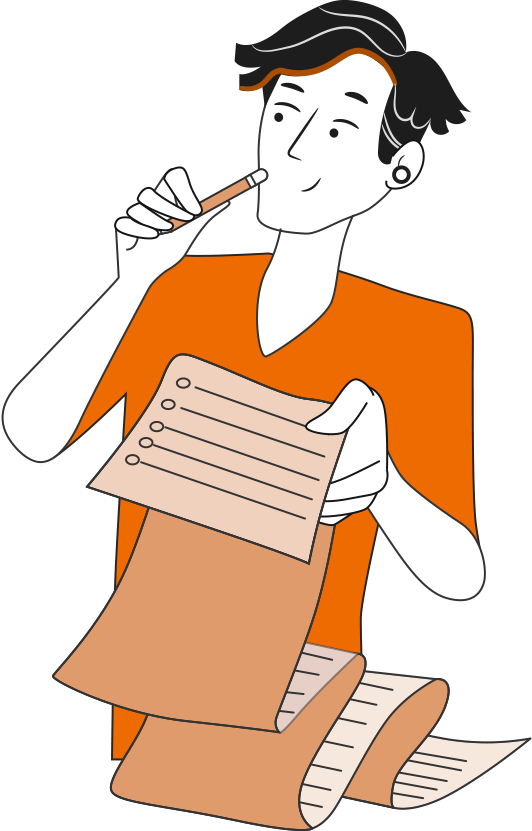 REVISIÓN DE QUÉ MERCADERÍA NO 
CONTAR EN UNA TOMA DE INVENTARIO

¡No olvides contestar la Autoevaluación y entregar el Ticket de Salida!

¡Hasta la próxima!
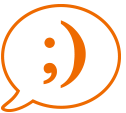